Rare & exotic cars
By Alan Poh
MAIN PAGE
LUXURY CARS
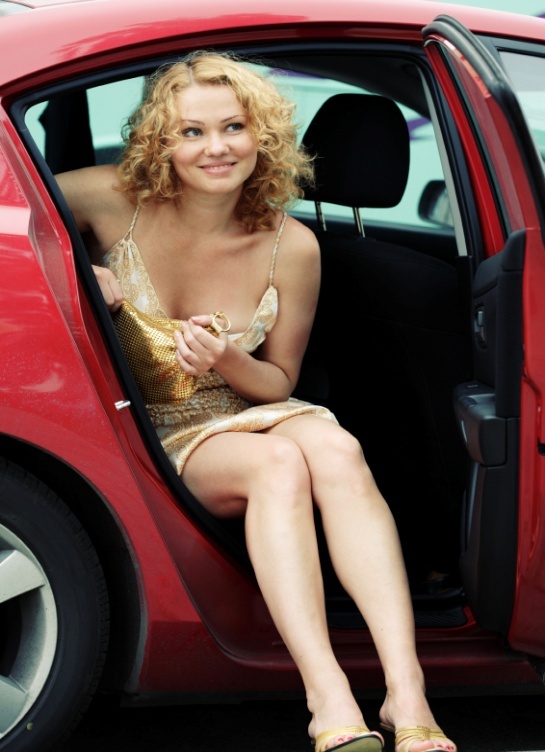 FAST CARS
SPORTS CAR
LUXURY CARS
BENTLY
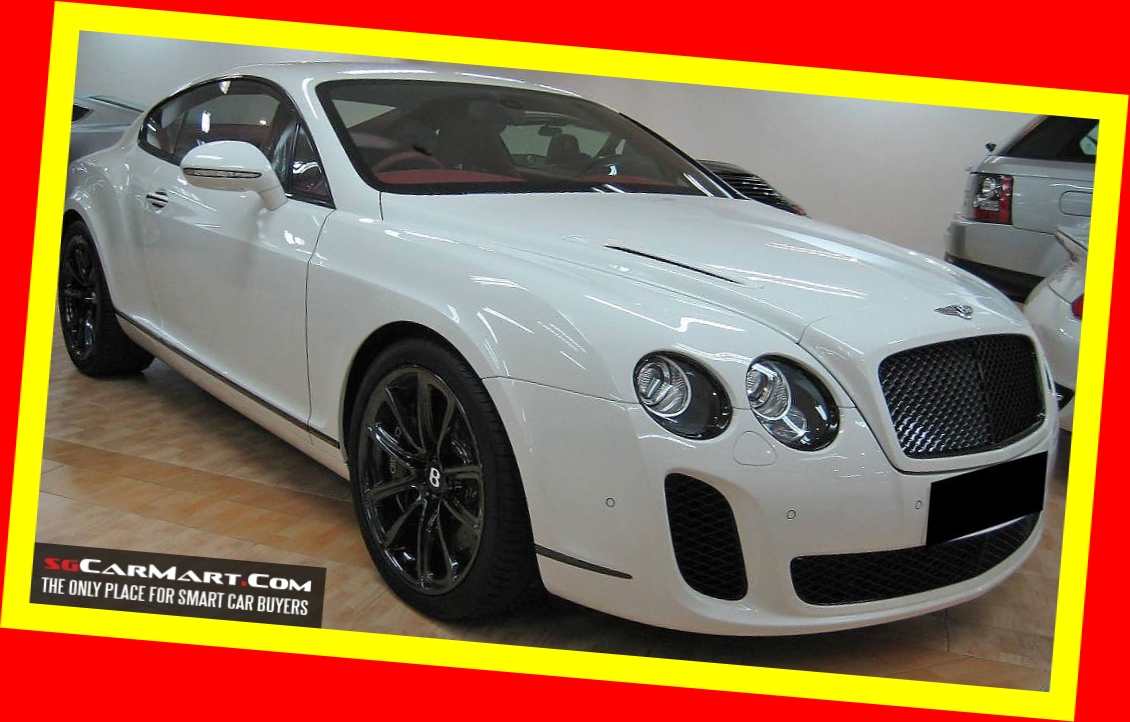 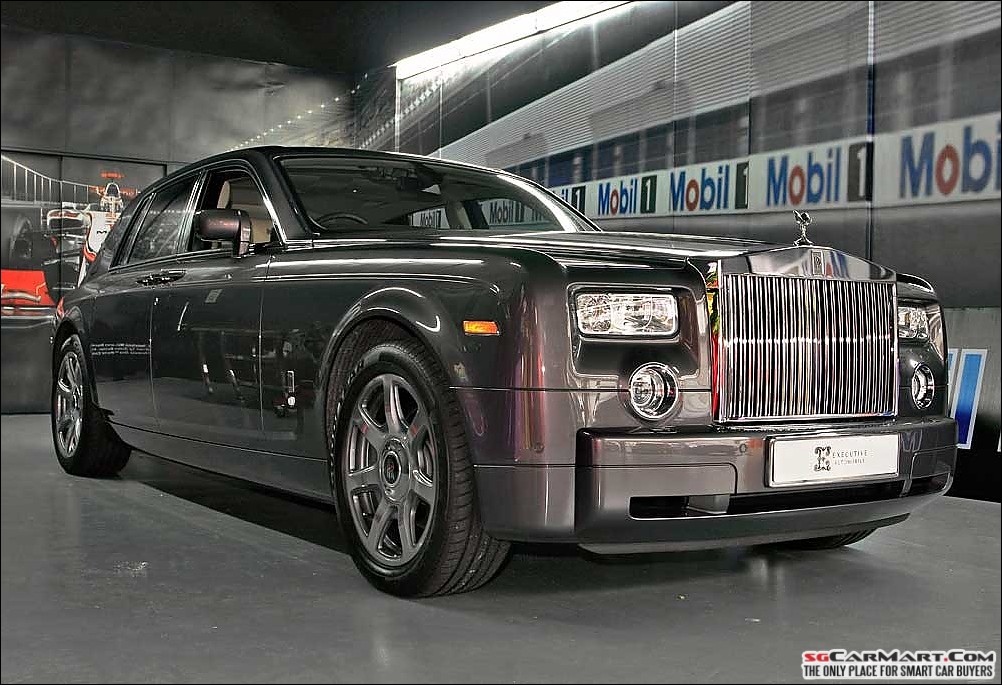 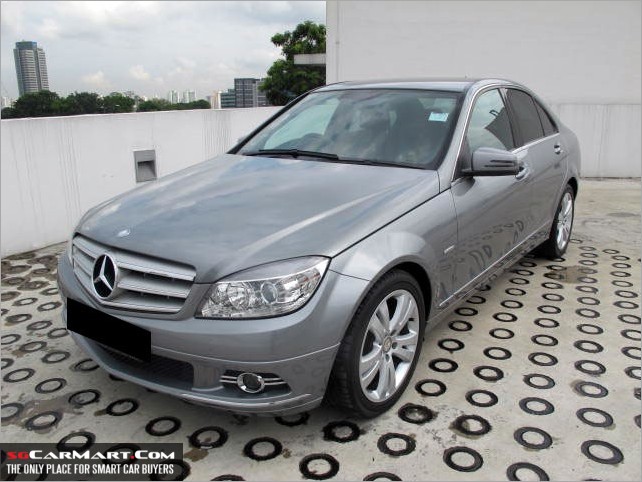 ROLLS ROYCE
MERCEDES
FAST CARS
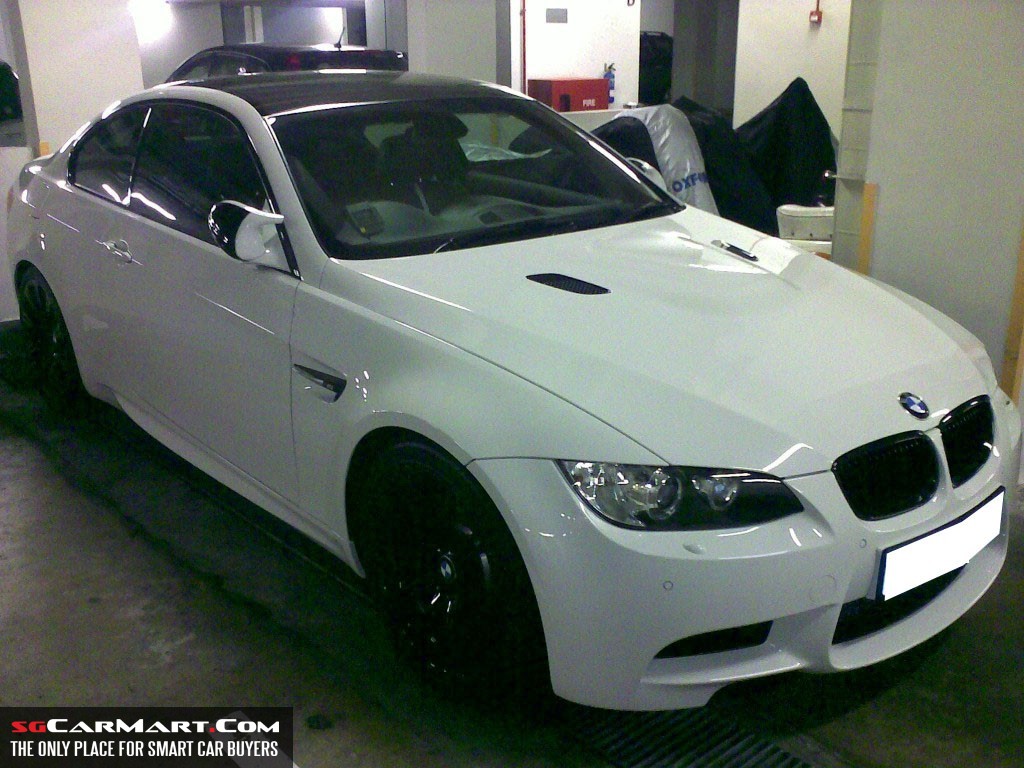 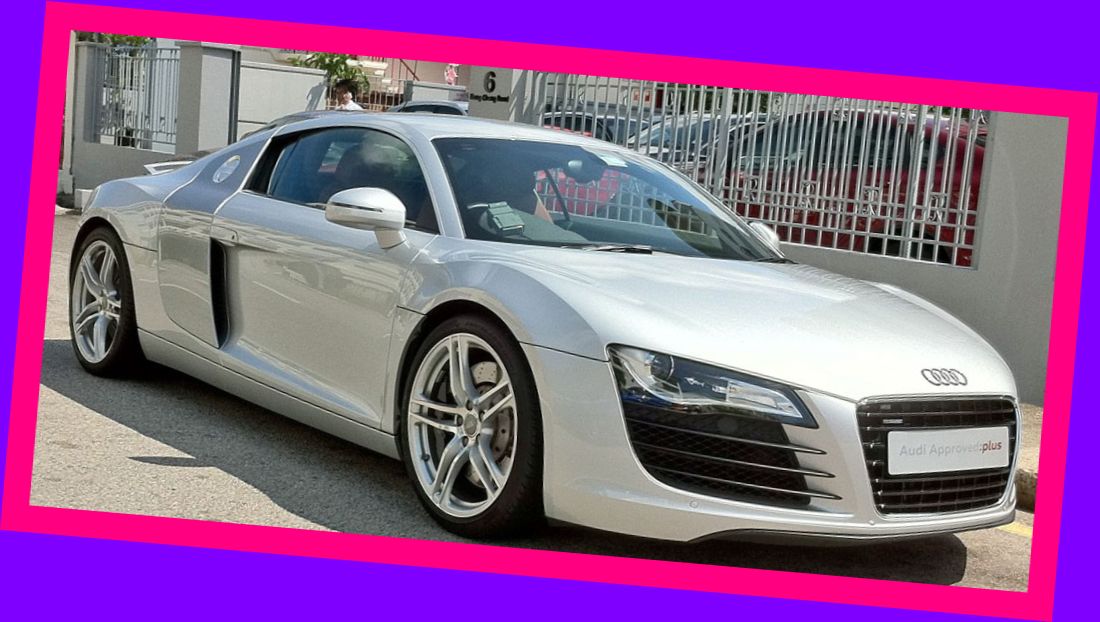 BMW M3
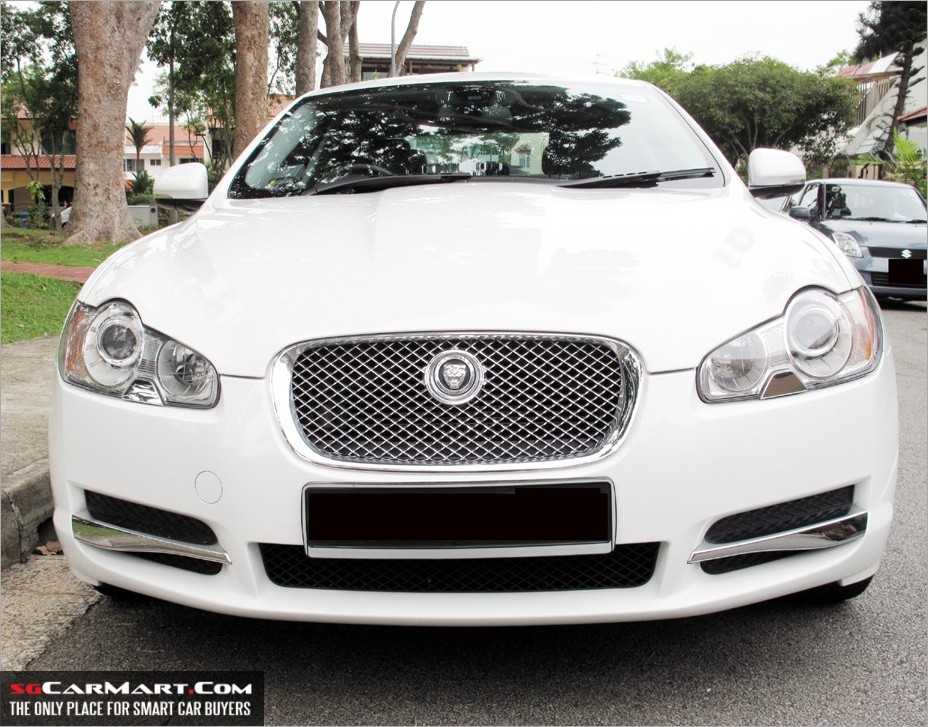 AUDI R8
JAGUAR
SPORT CARS
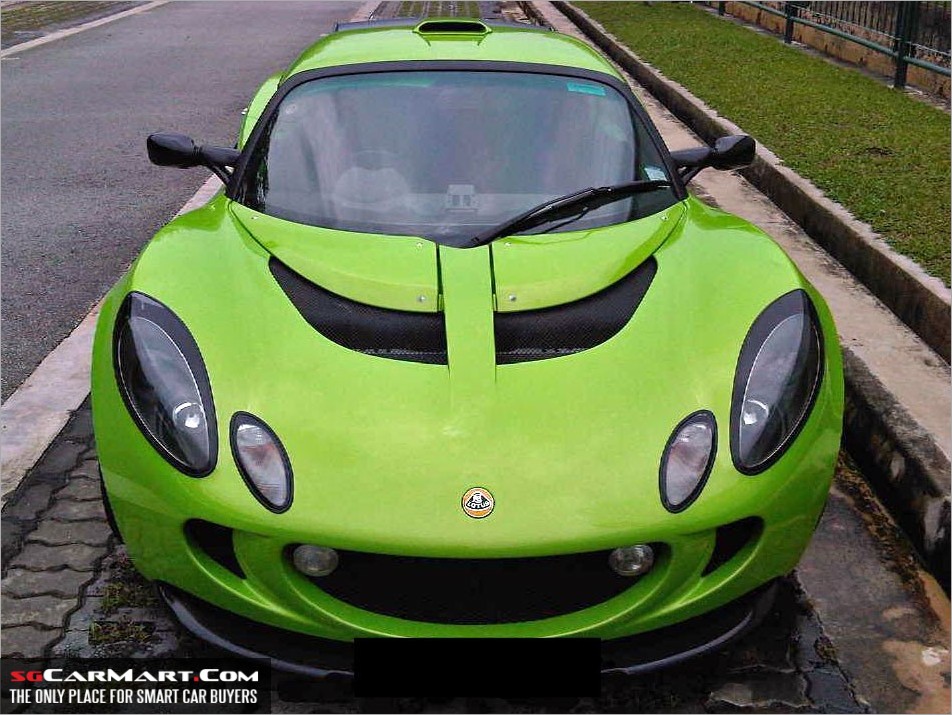 LOTUS
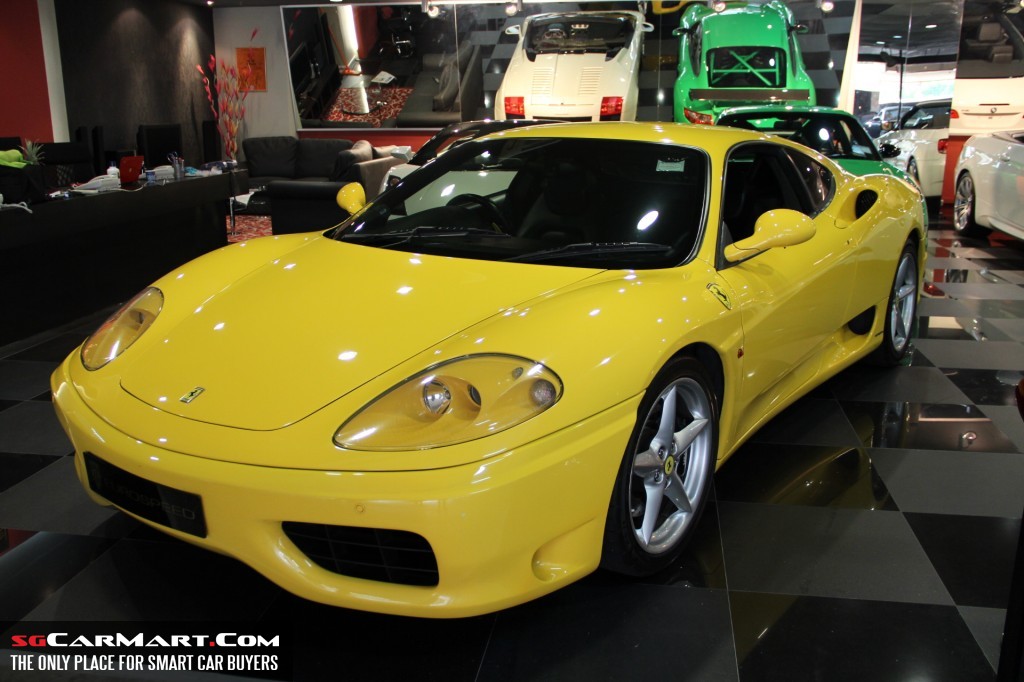 PORSCHE
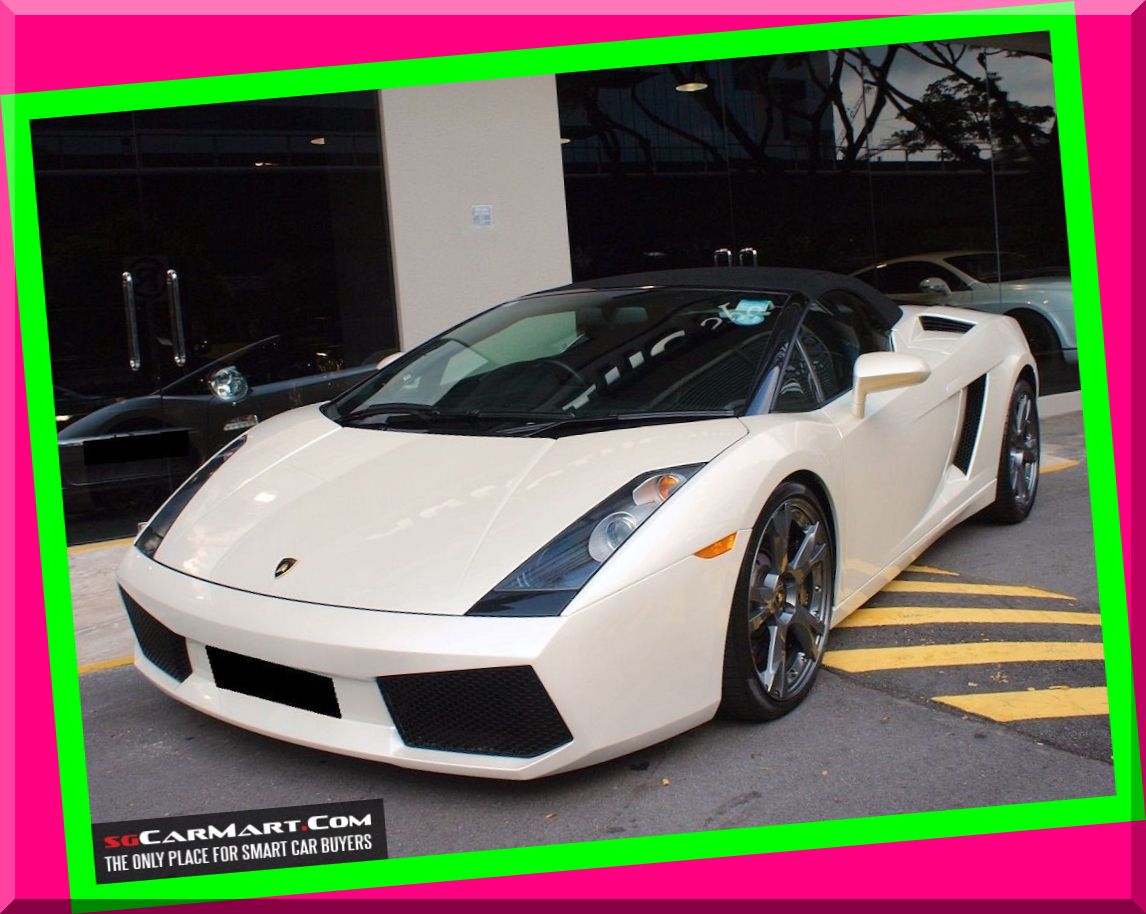 LAMBOGINI